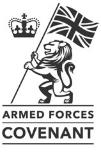 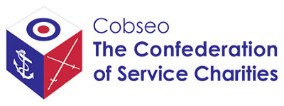 Veterans Outreach Support
ASDIC Conference 2022
Royal Armouries Leeds
Ian Millen – Chief Executive
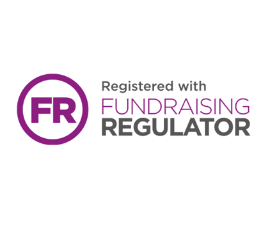 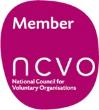 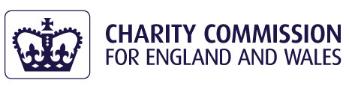 [Speaker Notes: Welcome and introductions]
Our Origins
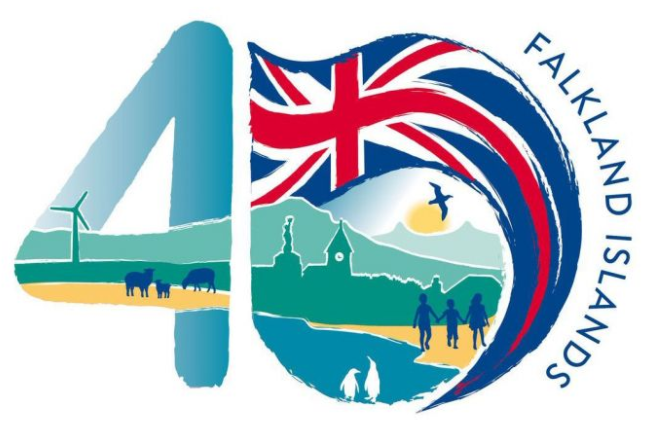 Founded in 2008 following Falklands 25th anniversary
Monthly Drop-In at the Royal Maritime Club
Veterans of all 3 services + Merchant Navy + families
A social forum for veterans and their families
A one-stop-shop for general welfare problems
Immediate access to mental health support
Founders:
Morgan O’Connell
Joe Erskine
Ann Townsend
David Watts
[Speaker Notes: Founded in 2007 just after the 25th anniversary pilgrimage to the Falklands sponsored by SAMA.
Began with 5 people, beer and skittles in the basement of the Royal Maritime Club before the term PTSD had been coined.
Provides:
Venue to meet other veterans
Drop-in to see a psychiatrist and therapist immediately (+ alcohol services)
One stop shop for general welfare/material needs. 
This year (2018) is our 10th anniversary
Recently awarded the Queen’s Award for Voluntary Service: proud to display the logo top right]
Our Veterans’
Challenges
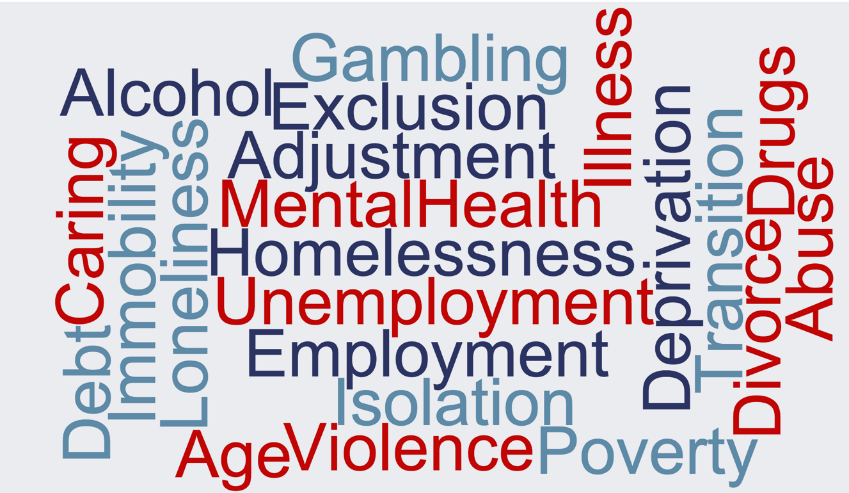 TRBL Household Survey 2014
[Speaker Notes: We cater for all and every need.
This list is from the RBL Household Survey (but could have come from our reception desk, our agencies or SUs).
Only 60% of working age veterans are in work: often underpaid, overqualified for what they are doing
Most of our SUs are older: 64% over 65, 46% over 75
Some are homeless but many more find themselves in unsuitable housing
Many suffer from poor health, especially hearing, seeing, heart, diabetes, musculoskeletal problems
A number are alcohol dependent (twice as likely as the general population)
And we see a number of ex-offenders as well
Of our Service Users: ~50% need MH support; ~30% declare alcohol problems; ~10% drug misuse; ~25% need MH intervention.
Biggest needs are poverty and loneliness]
Our Services(Holistic)
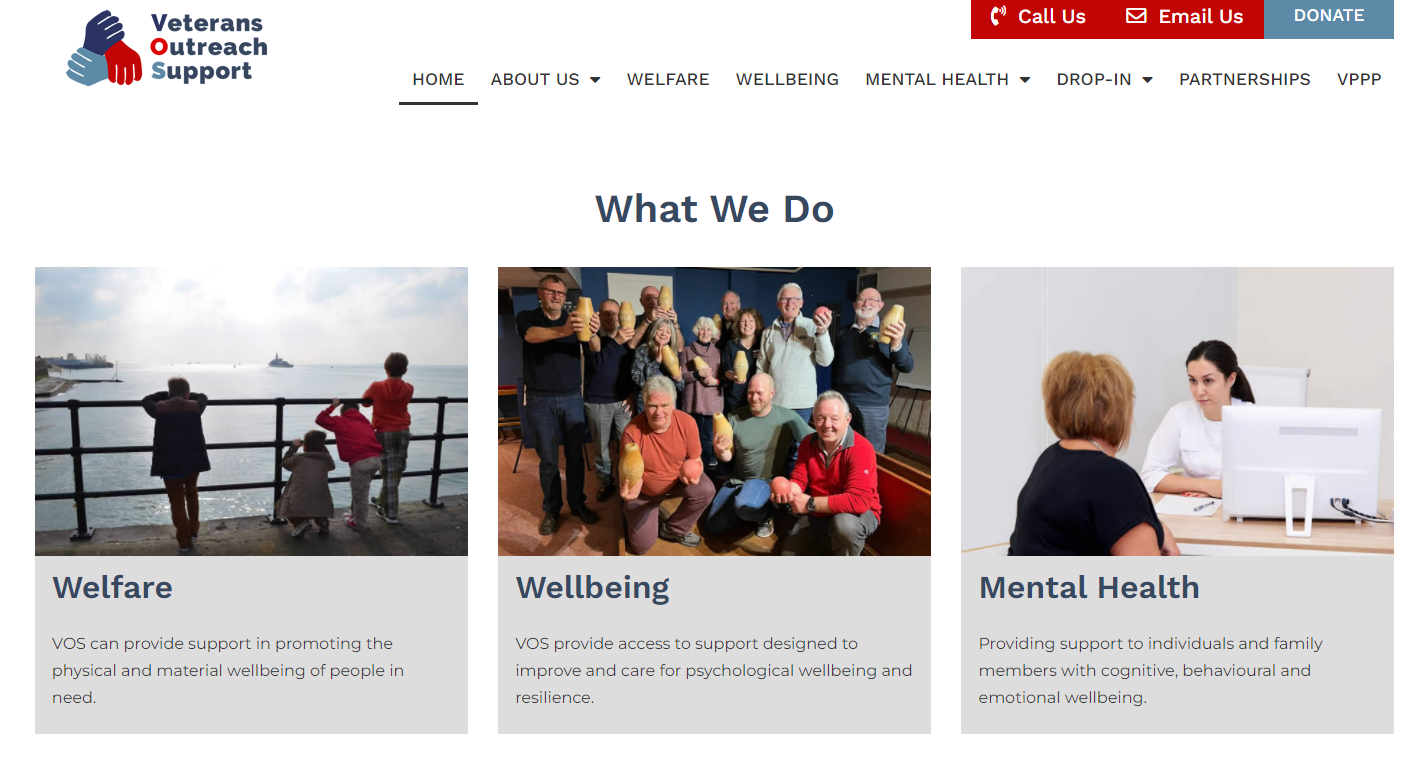 Financial
Legal
Housing
Employment
Mobility
Etc
Psychiatry/Psychology
Mental Health Therapy
Addiction Recovery (Alcohol/Drugs)
Activities (Indoor/Outdoor)
Social Groups
Befriending
Our Operating Model
Walk-In
Family
Affiliates
Referral
Reception/
Registration
SSAFA
Combat
Stress
RBL
SOCIAL FORUM
General
Welfare
Mental
Health
Support
Legal, 
Finance, 
Housing, 
Job etc.
Immediate Triage may lead to Clinical 
Therapy
In-House
Team
H4H
TILS
Wellbeing
Ripple
Pond
Shore
Leave
Haslar
+35
NHS
Chaplain
Warrior
Peer
Mentors
Our Approach Collaborative
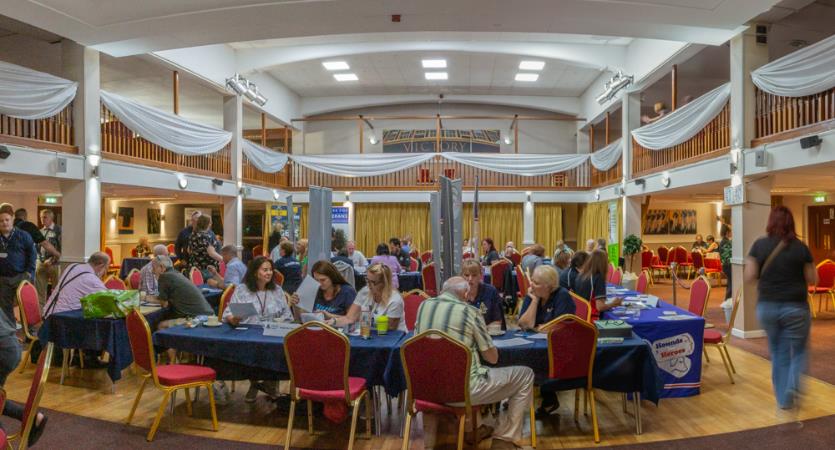 “The volunteers and staff have a good understanding of what is needed for veterans and their families.” – Feedback from Service User.
[Speaker Notes: Royal Maritime Club
Reception RHS, agencies at tables, coffee/social area, ballroom.  Social need - free coffee & biscuits
Next to volunteers, our location is our biggest asset]
Our Drop-In Partners
(Welfare)
Mental Health
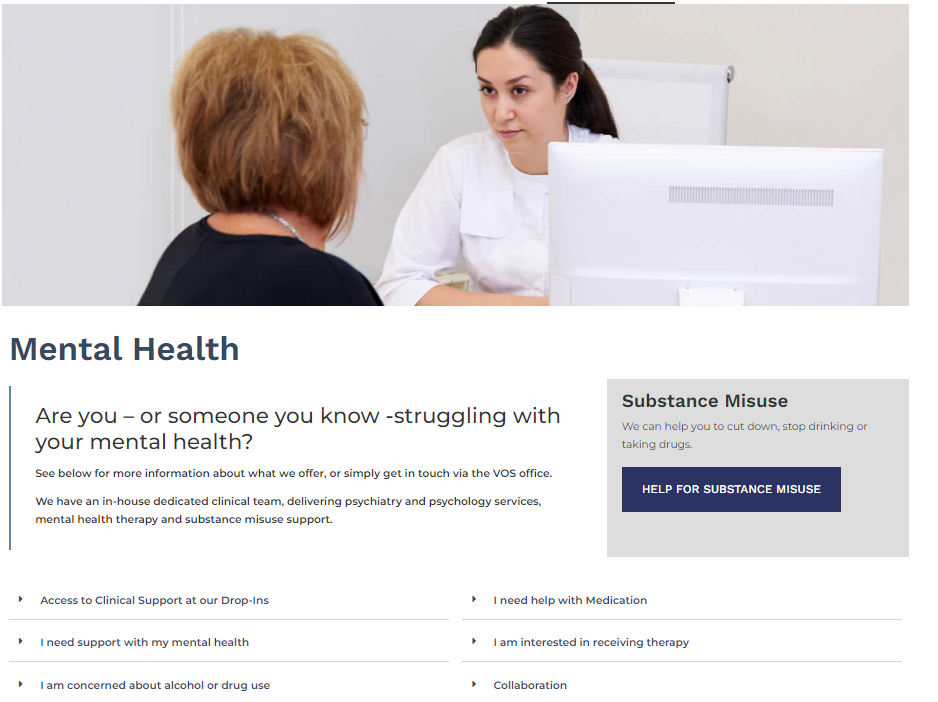 In-house team
Psychiatry/Psychology
Trauma-focused therapy
Addiction support
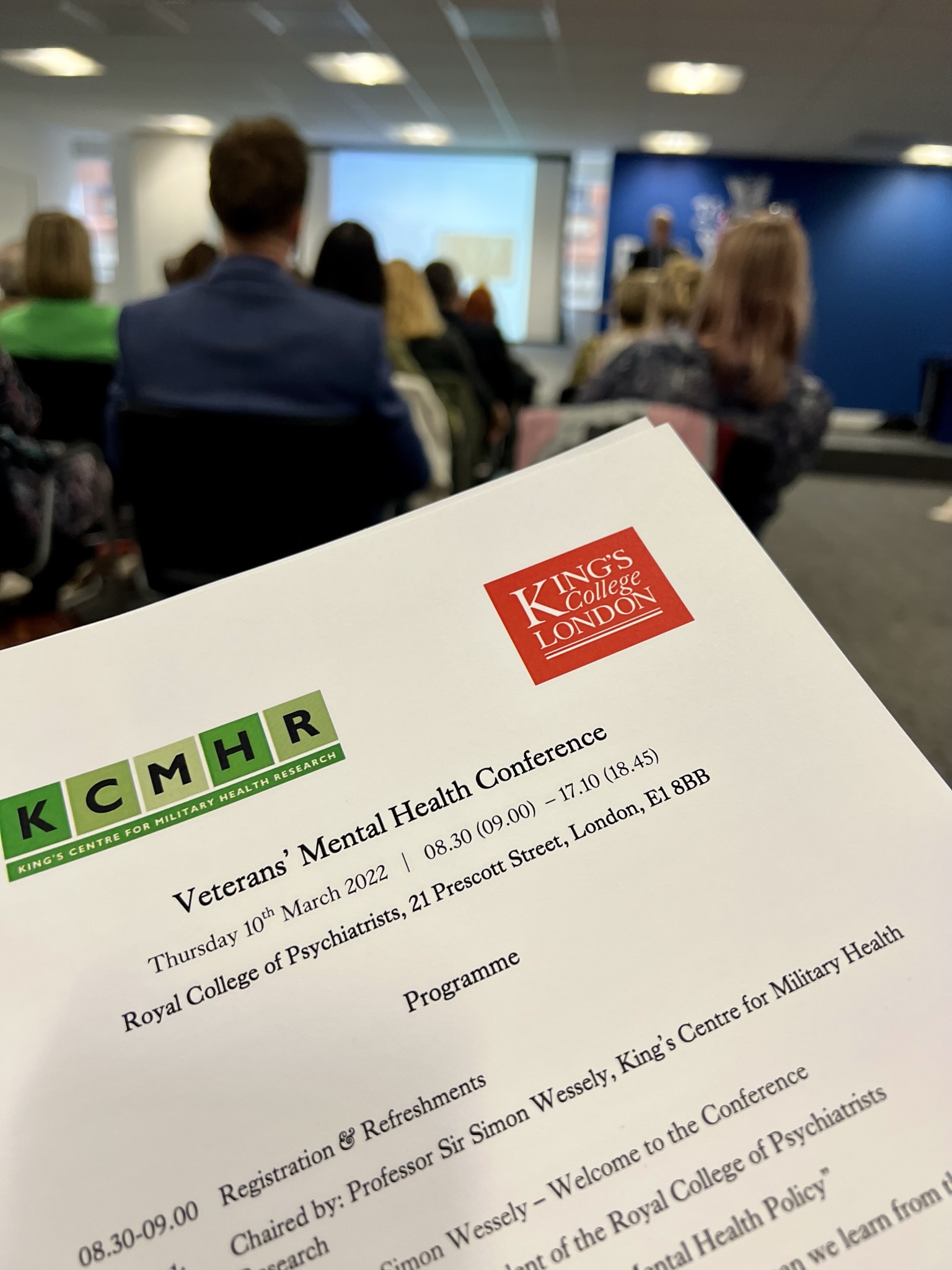 Wellbeing - Activities
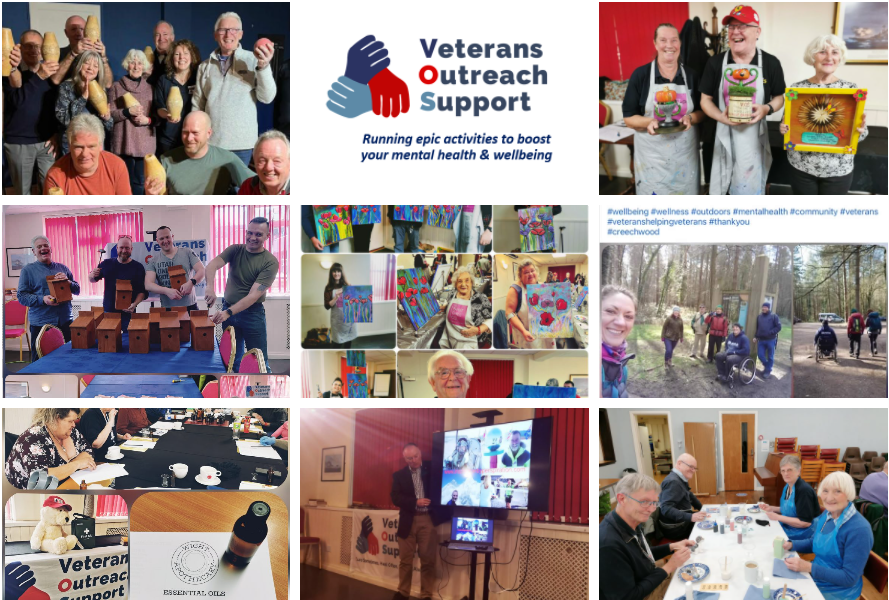 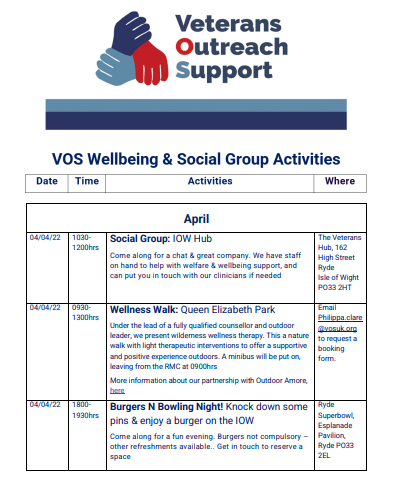 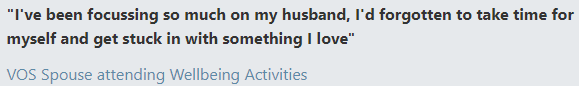 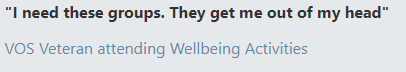 Our Drop-In Locations
Royal Maritime Club, Portsmouth
Congregational Church, Newport
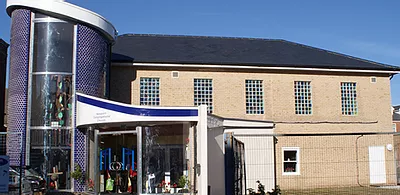 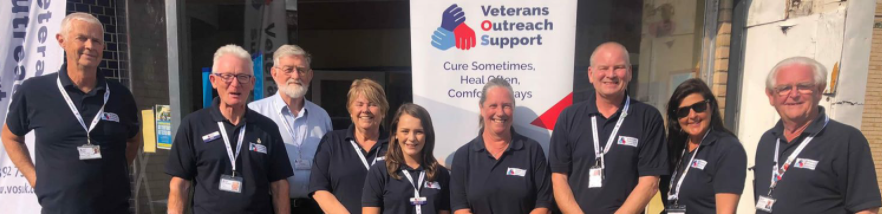 Other Partners
Portsmouth Military Mental Health Alliance
Covenant funded services
Positive Minds
Solent recovery college
Veteran Substance Misuse
Service family provision
VOS, Solent Mind, CCG
Solent AF Covenant Partnership Board
Drop-In partnership
Soton, Gosport, IOW, Portsmouth
Wider collaboration 
Solent needs analysis
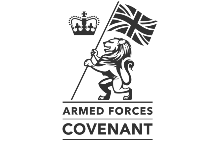 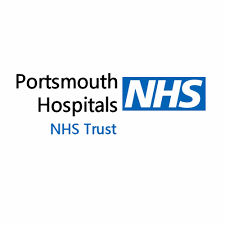 Portsmouth Hospitals Trust
Veteran Aware campaign
New AF Covenant Lead Nurse
Coffee, Cake, Companionship
Quarterly meetings
Advice to DMWS (discharge)
Monthly roadshows (VOS, Age UK)
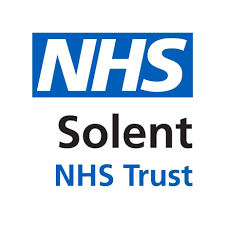 [Speaker Notes: Health/Clinical Support

Team: Rob Jackson is our new clinical lead.

Alcohol advisor available (being recruited). Combat Stress is present – John Bromley

Solent NHS Trust.  
 Talking Change provides a range of therapies for those dealing with common MH problems – depression and anxiety. Talking therapy incl CBT, Mindfulness and EMDR (Eye Movement Desensitization and Reprogramming)
Tracey is our POC on the the ACHT with links into the Criminal Justice Liaison and Diversion team.
SCVS is funded by the NHS as one of 10 specialist services set up nationally.  They provide assessments for all MH needs but don’t treat – they refer to other NHS services and/or mil charities.]
Our Service Users
MN
(2%)
RAF
(10%)
RM
(5%)
Female
(27%)
Army
(48%)
RN
(35%)
Male
(73%)
Our Service Users – Age
78% of VOS Service Users
Are aged 41 and over
25-40
(21%)
Over 55
(49%)
1% of VOS Service Users
Are aged 25 and under
41-55
(29%)
Our Why?
“Since coming to VOS and receiving all the treatment and support there, he just keeps going forward and getting better. There’s still more we all need to work on. But I am seeing the man I fell in love with again.  VOS has given me my husband back.”

Mrs Lexie Shepard
Our How
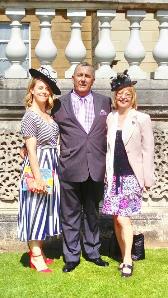 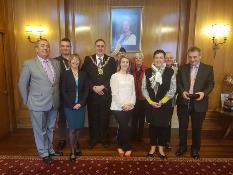 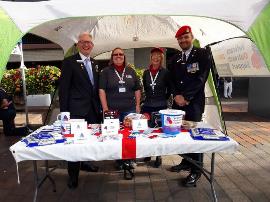 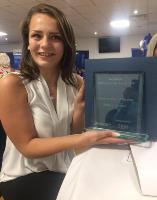 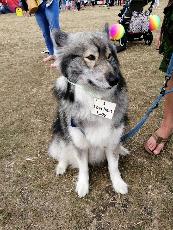 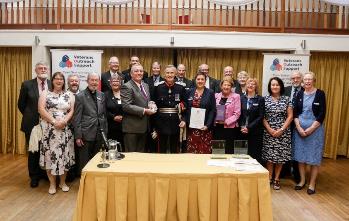 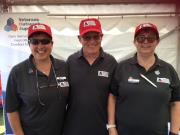 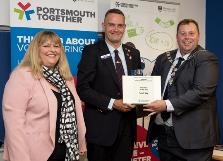 52 volunteers in Portsmouth and IOWW as at 4 May 2022 – and growing
Our Lessons
Demand for veteran-specific services remains strong
The social aspect is fundamental.
Support is most effective when it’s holistic
The ‘one stop shop’ model really works
Veterans want help, not just “signposting”
Agencies are good at collaborating, and want to
Mental health support is best if it’s immediate
There’s lots of help available – just need the keys! - VPPP
Our Future (VPPP)‘Partnership in Mind’
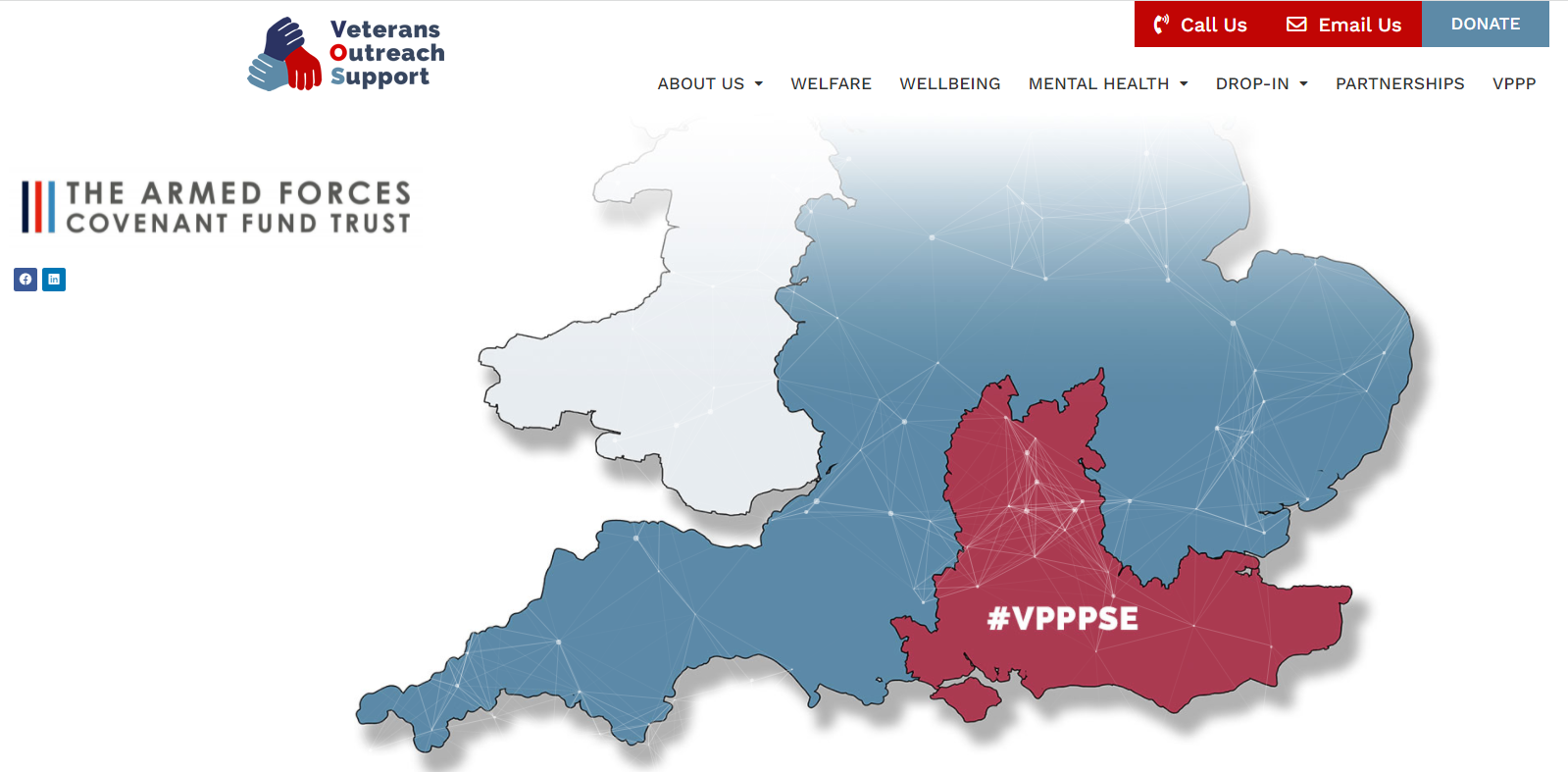 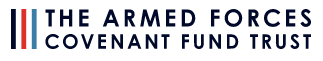 A Network of service providers across the region, linked by a common goal of improving the lives of veterans in need.
Multiple points of entry into the support network: No wrong door
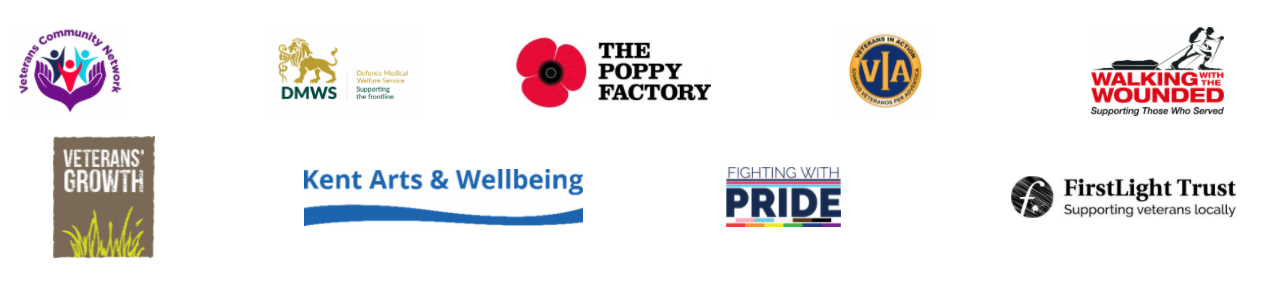 30th March 2022The News
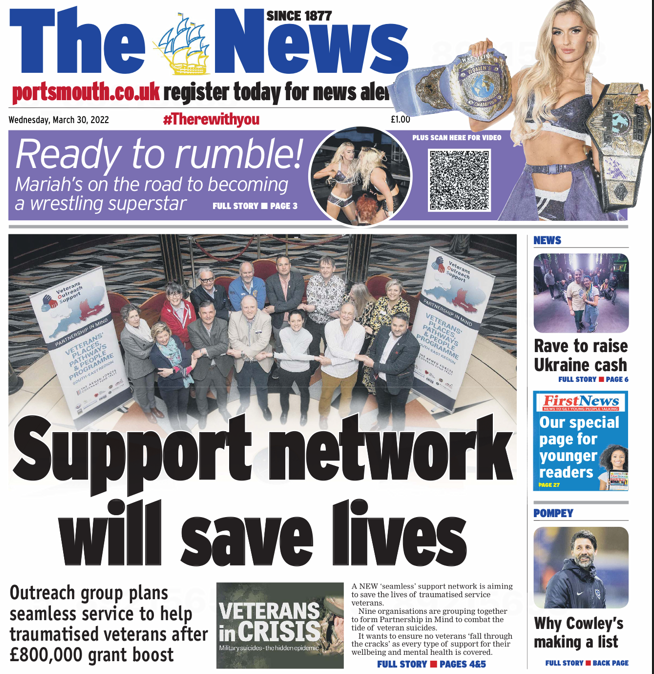 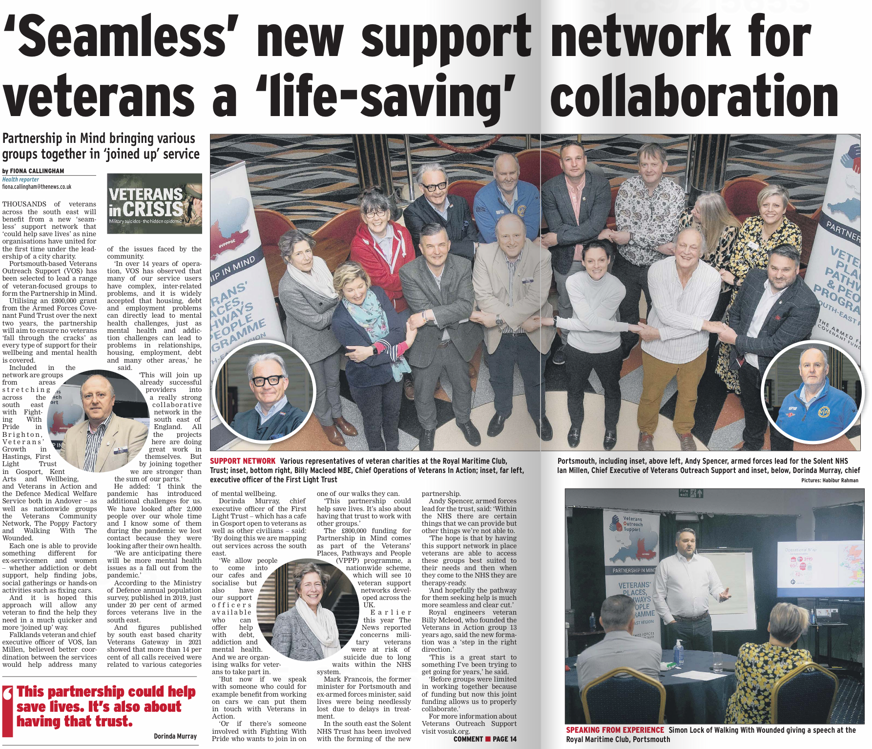 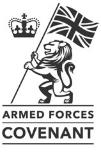 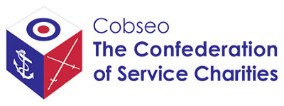 Veterans Outreach Support
ASDIC Conference 2022
Royal Armouries Leeds
Ian Millen – Chief Executive
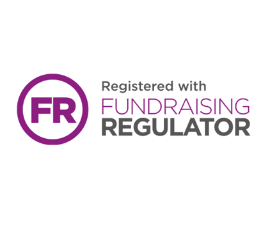 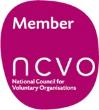 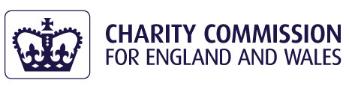 [Speaker Notes: Welcome and introductions]